Как помочь ребёнку стать успешным?
Проблемы современных родителей

  
педагог-психолог 
Кель Валентина Николаевна
Родительский клуб «СемьЯ» – эффективная форма сотрудничества педагогов детского сада и родителей.
   

Клуб – форма объединения людей с целью  общения.
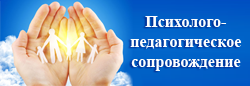 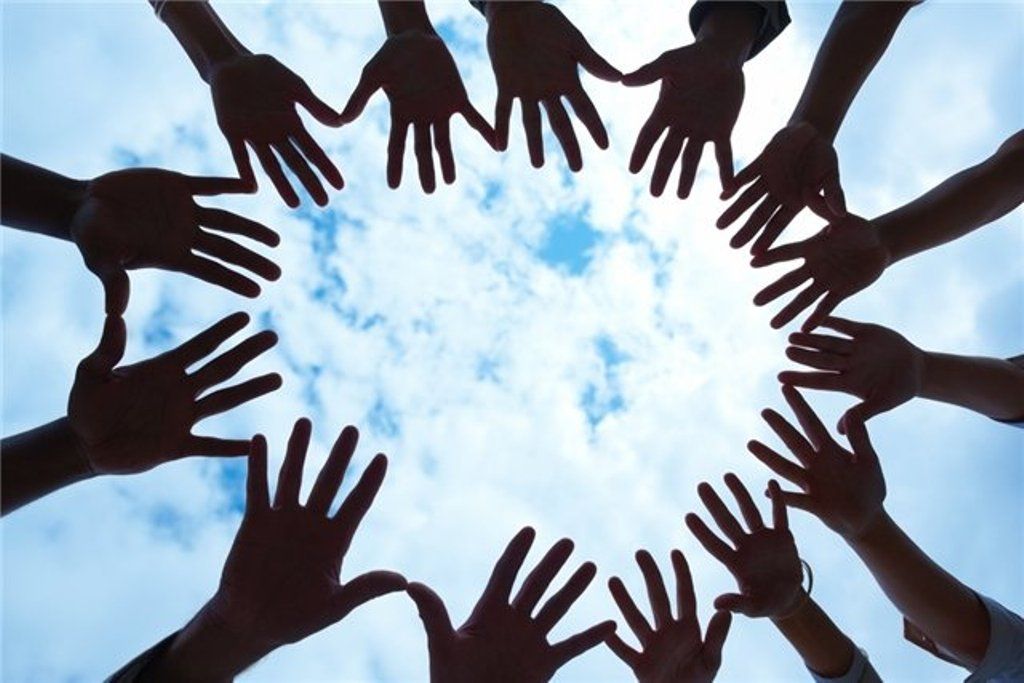 Правила 
родительского клуба
      Активное участие
   Конфиденциальность
           Искренность
        Безоценочность
             Уважение
         Здесь и сейчас
В современной мире среди детей специалисты выделяют:поколение миллениум или Y – это ученики 9,10, 11 классовпоколение Z – это дошкольники и ученики с 1 по 8 классов У нас сейчас дети часто разбираются в чём-то лучше, чем взрослые. Никогда в истории человечества такого не было, а сейчас это норма. Принцип «Яйца курицу не учат» уступает место пониманию, что родители не только учат детей, но и сами учатся у них и вместе с ними.Формирует и будет дальше формировать взгляды современного цифрового поколения  во многом Интернет.
Из этой специфики вытекают дальнейшие психологические особенности этого цифрового поколения: меньше человеческой коммуникации, больше техногенной.
Положительные черты: у всей популяции современных детей повышается уровень интеллекта. Увеличивается категория одарённых детей. Среди них и дети с особым развитым мышлением, и дети, способные влиять на других людей (лидеры), и дети – «золотые руки», и дети, представляющие мир в образах (художественно одарённые дети), и дети, обладающие двигательным талантом (спортсмены).
Неблагоприятные тенденции: рост одиночества, чувства отверженности, низкий уровень коммуникативной компетентности, рост тревожности, углубленной чувством ненужности взрослому миру, опустошённости, растерянности, неверия в себя.
По сравнению с предыдущими поколениями, у современных детей  еще больше обостряется конфликт отцов и детей, конфликт мировоззренческий. Традиционная семья сильно изменяется.
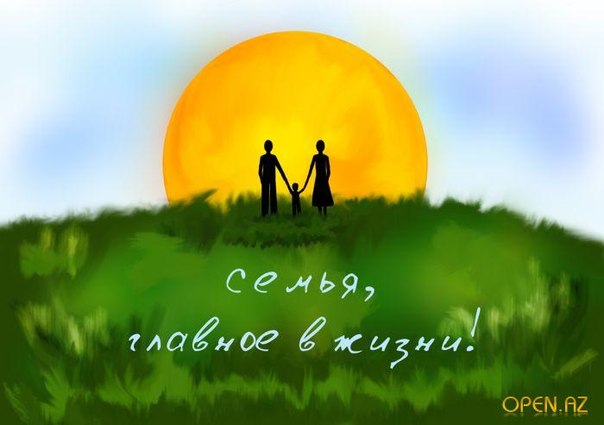 Для ребёнка семья- это место, в котором он должен чувствовать себя в полной безопасности, принятым и защищённым. Именно то, что вложили родители до подросткового возраста, сможет его удержать от серьезных проблем в нелегкий период.

	Ценности, которые важны для семьи, ребёнок способен усвоить до 7-10 лет. Потом уже будет поздно. И если в семье были определенные правила и ценности, которые соблюдались всеми членами семьи, тогда и в подростковом возрасте ребенок будет часть из них неуклонно соблюдать.
Ваш ребёнок – зеркало вашей семьи.6 типов родителей
1. Щедрые родители Девиз: Мой ребёнок ни в чём не должен испытывать недостатка! Такие родители подменяют понятие любить понятием купить.
2. Тревожные родители Девиз: Без меня ребёнок самостоятельно ничего хорошо сделать не может! Дети вырастают в маменькиных сыночков или папенькиных дочек.
3. Уставшие родители Девиз: Родительство-тяжкий труд с непредсказуемым результатом! Основное средство воспитания запреты (не лезь, не делай то, не делай это, как ты мне надоел, я от тебя устала). Подростки мстят родителям «позоря семью».
4. Родители-перфекционисты Девиз: Ты должен быть лучше всех! Такие родители больших высот не достигли в своей жизни и компенсируют свой полу-успех на детях, стремясь отдать в самое престижное заведение. Ребёнок перегружен в раннем школьном возрасте, что к подростковому возрасту он готов всех послать и вести жизнь крутого пофигиста. Главная опасность: ребёнок ничего не хочет и ничего не делает.
5. Родители-неудачники Девиз: Если мне не довелось самому жить по своей мечте, то уж ребёнок её точно осуществит! Такие  родители многого добились, но осталось какое-то нереализованное желание. На пути к осуществлению родительской мечты, ребёнка подстерегают истощение нервной системы, невроз или психосоматоз.
6. Родители-спекулянты или манипуляторы. Девиз: Ребёнок-прекрасный, мощный способ воздействия на окружающих: супруга, родителей, других родственников в сторону своих родительских интересов. В такой обстановке дети пытаются защититься от подобной реальности. А в подростковом возрасте это приводит к разного рода зависимостям, нежеланию учиться, стремлению к антисоциальному поведению, проблемам со здоровьем.
Ваш ребёнок – зеркало вашей семьи.
Большинство современных родителей характеризует такое качество, как детоцентрированность: родители фокусируют свою жизнь на детях, оставляя свои интересы и потребности на периферии своего внимания.
Если вы не хотите для детей такой жизни, как у вас, тогда исправляйте себя и свою жизнь. «Сделайтесь» счастливым человеком, тогда ваши дети тоже будут счастливы.
Мы не можем прожить за детей их жизнь и не можем уберечь их от ошибок. Свои ошибки они всё равно должны будут сделать сами. А если мы пытаемся их излишне страховать, то лишаем возможности получить свой собственный опыт, не даём им взрослеть и реализовывать свой потенциал. 
Мы делаем их безынициативными, инфантильными, не умеющими понять, чего они хотят, не имеющие своего мнения и своей жизненной позиции.

ПОЭТОМУ
Ищите свои собственные интересы и смыслы.
Ищите то, что сделает вас счастливее, потому что детям нужны счастливые родители. 
Живите прежде всего для себя и только потом для детей.
Как же найти разумный баланс между любовью к ребёнку и любовью к самому себе?
Правило №1: Не требуйте от себя слишком многого.
 
Не надо ломать и переделывать себя. Вы с ребёнком своим живёте, вы его растите, вы его знаете, вы его любите, он рядом. В самом главном всё уже хорошо. А проблемы будете решать по мере их возникновения, без паники и страха совершить непоправимую ошибку.
Правило №2: Не воспринимайте ребёнка как объект борьбы.

Реже воюйте с ребёнком. Он готов любить вас всем сердцем. А если чувствуете, что увязли в борьбе, самое время – перелезть через баррикаду и встать рядом с ребёнком.
Правило №3: Не устанавливайте «железобетонные» принципы.

Когда мы не уверены в себе, не уверены, что справимся с ситуацией, мы устанавлмваем жёсткие правила: шаг влево, шаг вправо-расстрел.
Надо больше прислушиваться к себе, быть больше в контакте с собой, не стараться следовать жёстким рецептам, а отталкиваться от ситуации, и тогда можно почувствовать себя более комфортно в родительстве.
Правило №4: не подчиняйте ребёнка своим ожиданиям.

Дети в любом возрасте прекрасно чувствуют и чётко вычисляют ту сферу, которую мы в них не принимаем.
И с большой вероятностью именно то, что вы в ребёнке не принимаете, он вам и выдаст.
Правило №5: Не реализуйте за счёт детей свои мечты.
Правило №6: Не лишайте ребёнка права чего-то не хотеть.
Правило №7: Не стыдите ребёнка, если он ничего не хочет. Отказ от всех притязаний и желаний – это крайняя форма протеста для ребёнка. Так проявляется его отказ жить по вашим правилам. Когда вы пытаетесь его поднять с дивана, вы-активное начало, вы-источник всех мотиваций, желаний, решений. Чем больше вы вокруг него прыгаете, тем больше он закрывается. Нужно просто отойти, сказать: «это твоя жизнь, ты живёшь её, как хочешь, если что-кричи».
Правило №8: Помните: опыт принятия себя – самое лучшее, что мы можем дать детям, так как они – великие подражатели.
Как родители поколения X готовят к  будущему детей поколения Z:
Топ-6 устаревших идей, которые мы до сих пор внедряем в головы детей

Идея №1 Хорошо иметь на всю жизнь надёжную профессию.

Идея №2 Нужно копить деньги. 
В современном мире чаще просто поменять какую-то вещь, чем трястись над тем, чтобы ее не порвать и не испачкать.
Идея №3 Нужно копить знания и разбираться буквально во всём. 

На самом деле в современном мире гораздо эффективней ориентироваться в море информации, уметь её добывать, уметь структурировать, уметь различать достоверную информацию и ложную. Где этому учат? Человек сам научится в интернете.
Идея №4 Нужно ВСЁ делать хорошо, качественно.

Задача в современном мире, наоборот, прямо противоположная – уметь ловко и быстро определять, что мы делаем максимально хорошо, что мы делаем приемлемо, а что мы делаем тяп-ляп.

Главное научиться ранжировать задачи: что нужно делать на совесть, что нужно делать на уровне сойдёт, что нужно делать, лишь бы поставить галочку.
Идея №5 Нужно стараться, чтобы усердием добиться успеха.
В современном мире усердность вовсе не равна успеху, а мы продолжаем требовать от них усидчивости и усердности как главных качеств. Если мы требуем от ребёнка всё делать качественно, у него не будет шанса стать в чём-то лучшим.

Идея №6 Правильное направление – это развитие вверх по карьерной лестнице.
Что мы видим в современном мире? Снова появилась горизонтальная карьера, где на одной и той же должности расширяется круг задач.
Какие качества нужны детям в будущем?
Это четыре К:
коммуникация,
кооперация,
креативность,
критическое мышление.
Самые ценные вещи, 
которые родители могут дать детям:
Фундаментальные жизненные ценности.
Уверенность в себе и доверие к самому себе.
Родительскую поддержку.
Свободу выбора, самостоятельность.

Знайте: идеальных родителей не бывает.
Все в чём-то совершают ошибки, не надо постоянно винить себя в том, что вы плохая мать или никчёмный отец – это только увеличит вашу неуверенность в себе и не позволит принять в нужный момент верное решение. Главное – стремление не переставать учиться грамотному родительству, сотрудничать с педагогами и другими школьными специалистами.
«Неожиданным для меня сегодня стало…»


«Я и раньше знал, то, что…»


«Вот теперь я…»


«Самым полезным для меня сегодня было…»